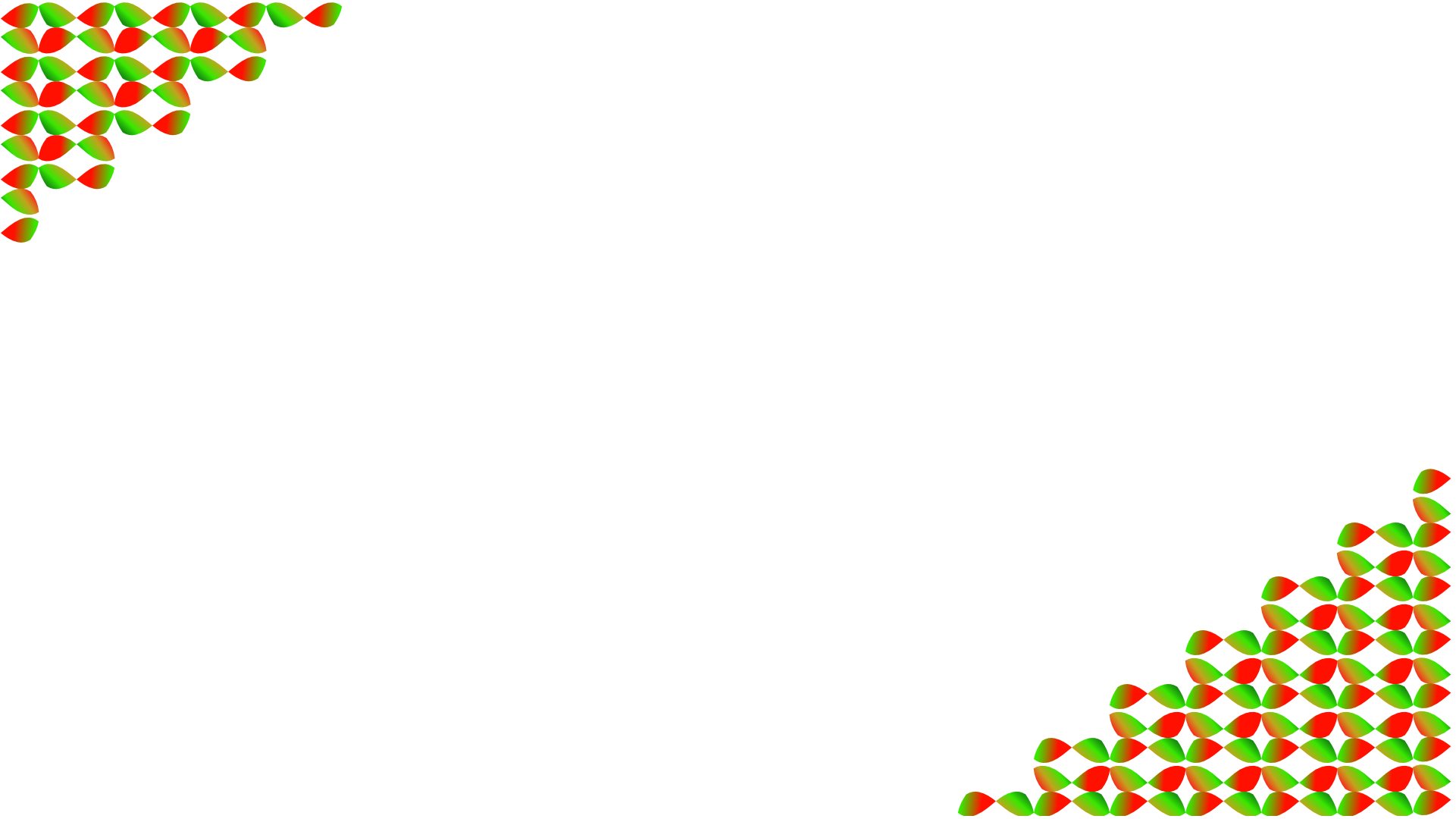 Мировая ГНСС –    статус,       проблемы, 
         перспективы
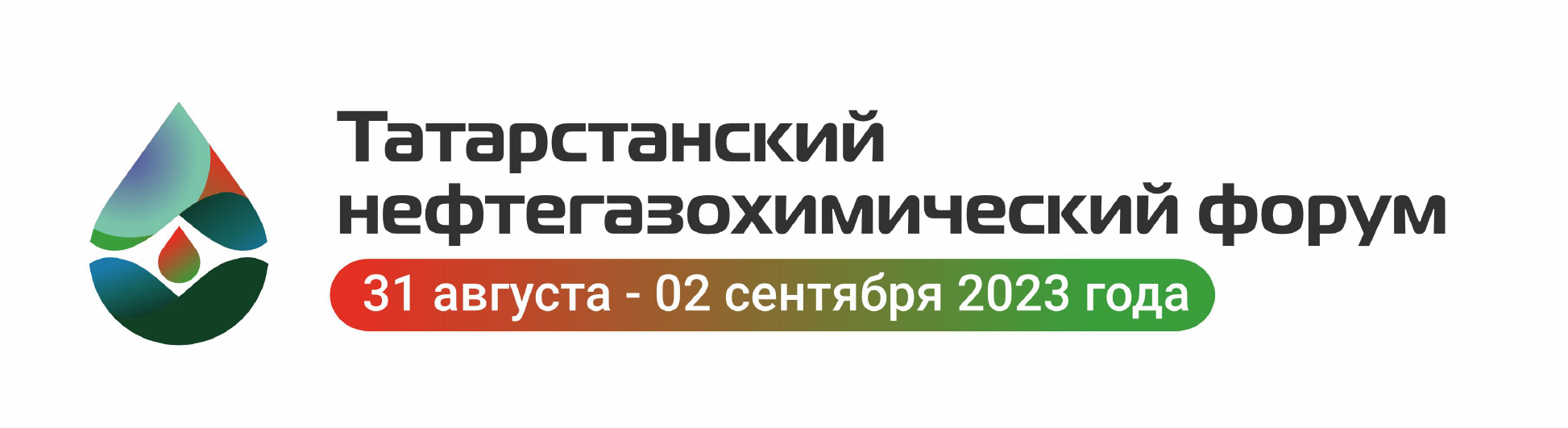 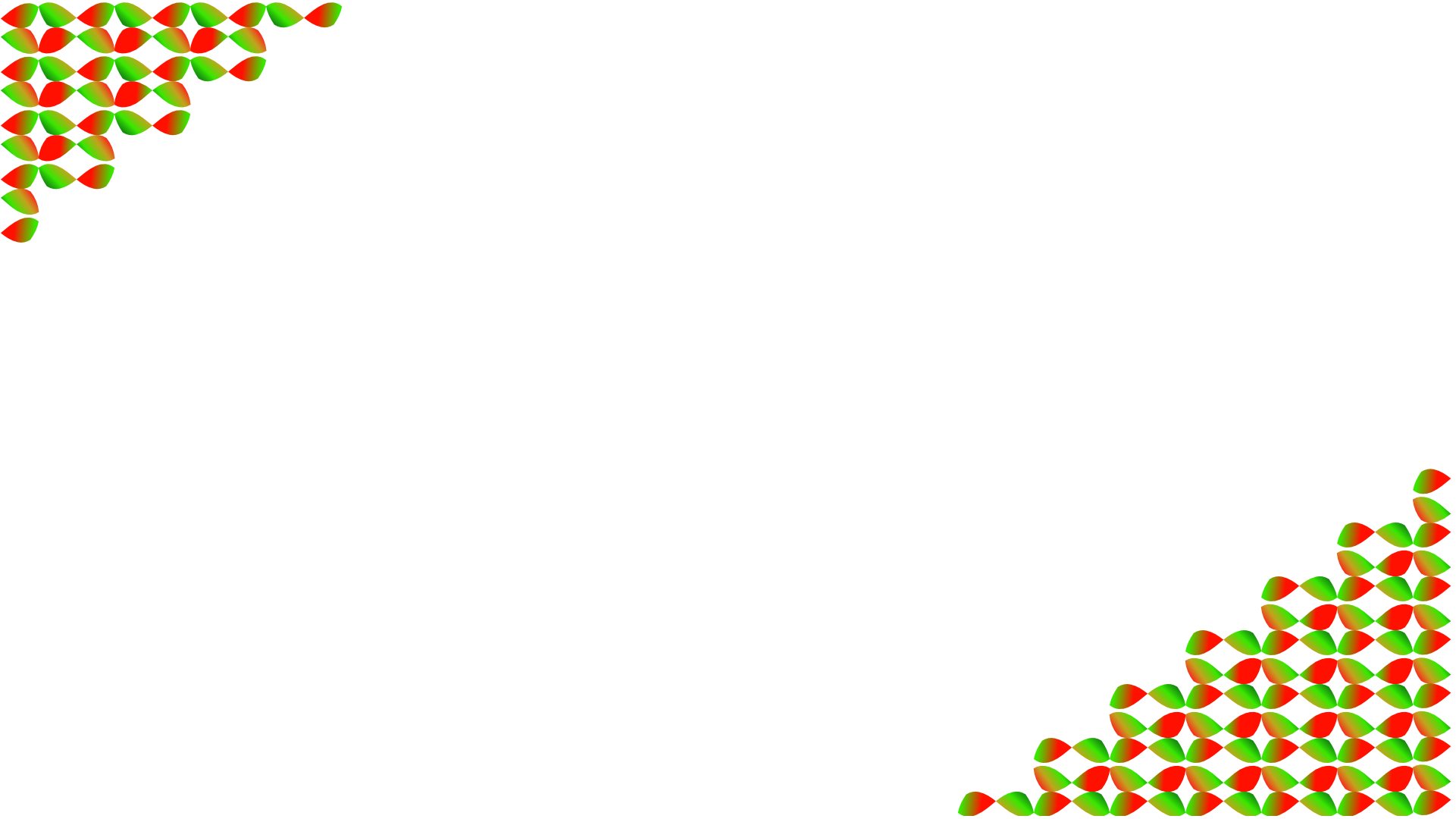 1 СЕНТЯБРЯ 2023
Мировая ГНСС –   статус,     проблемы,       перспективы
1 СЕНТЯБРЯ 2023
[Speaker Notes: Аббревиатура ГНСС прочно вошла в лексикон современного геодезиста. В этом докладе независимый эксперт Михаил Караванов расскажет, что представляет собой современная ГНСС, состоящая как из глобальных, так и региональных подсистем. Будет дан обзор текущего состояния систем и существующих у них проблем. Также будут описаны планы развития ГНСС систем на ближайшие годы.]
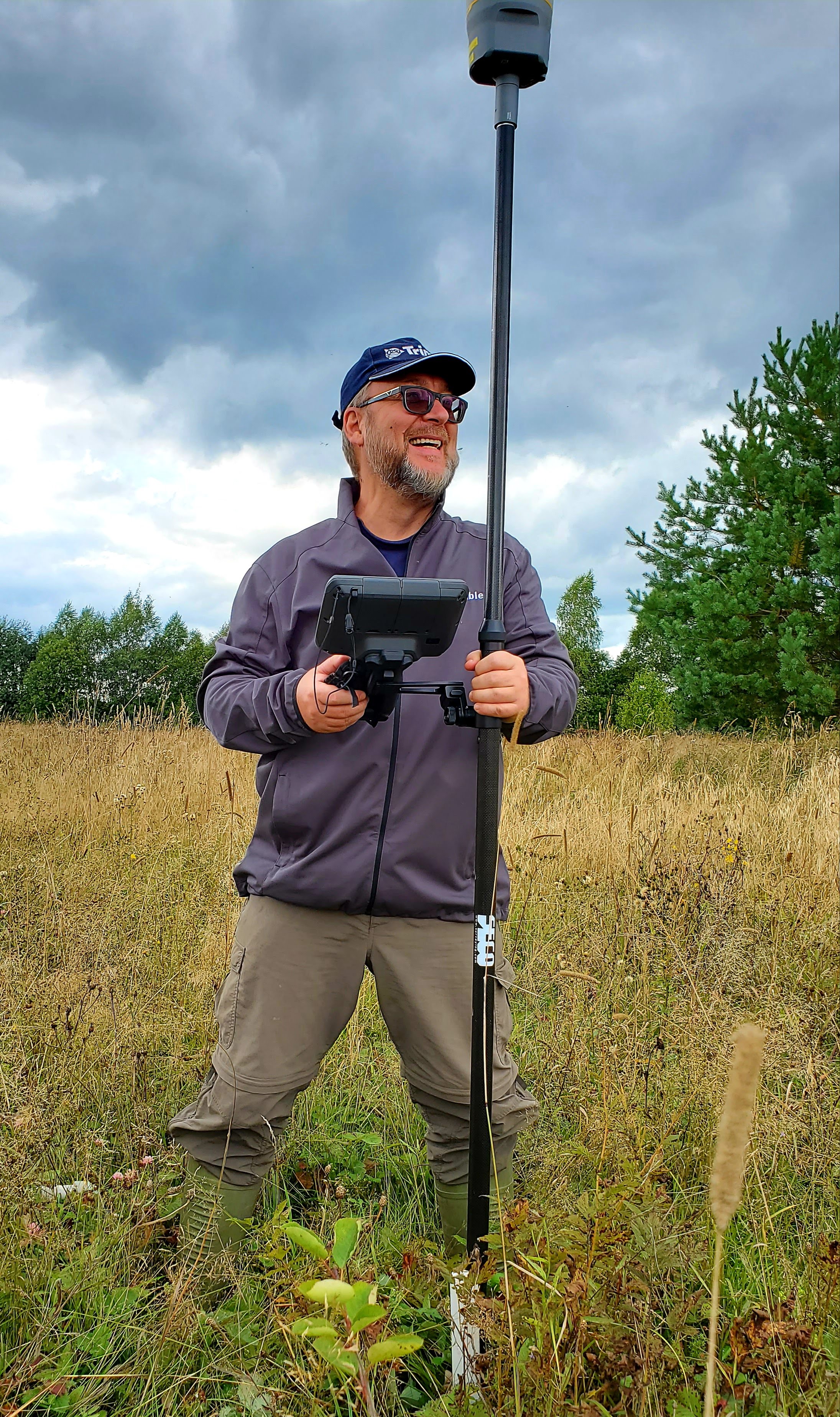 Михаил Караванов 
    M.KAPABAHOB@GMAIL.COM
1984  МИИГАиК кафедра геодезии
1993  Ashtech Inc
1994  ПРИН
2001-2022   Trimble
[Speaker Notes: Окончил геодезический факультет МИИГАиК. Работал инженером с 1993 в Ashtech Inc, c 1994 в компании ПРИН, с 2001 по 2022 – в московском представительстве Trimble Inc. 
В настоящее время - независимый консультант.]
ГНСС (GNSS)
6 систем (4 глобальных, 2 региональных)
133+ работающих спутника (50+ видимых)
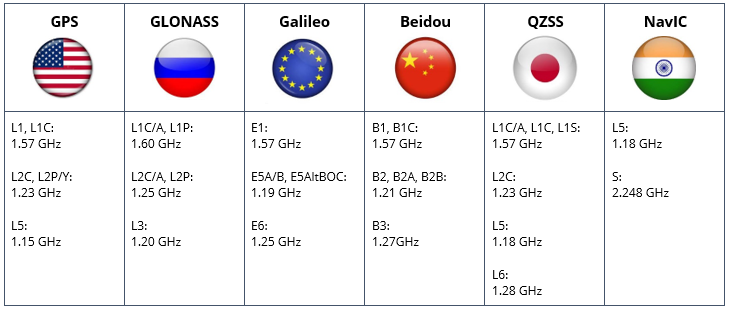 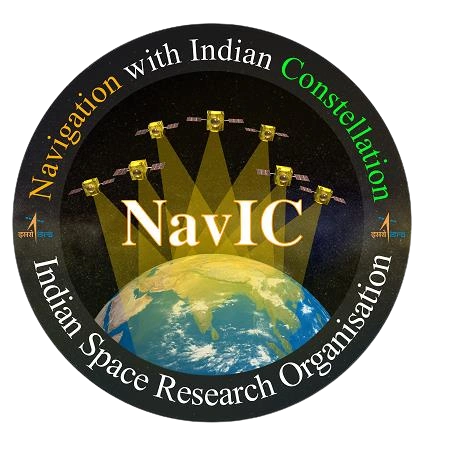 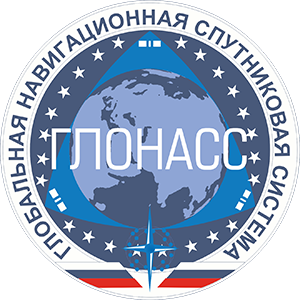 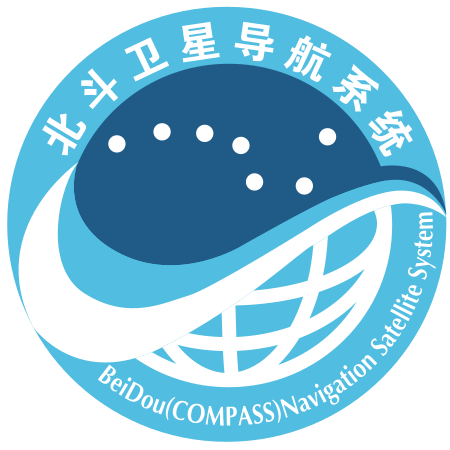 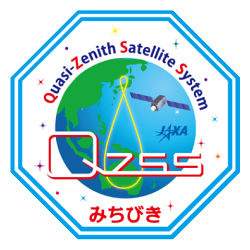 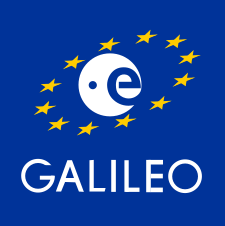 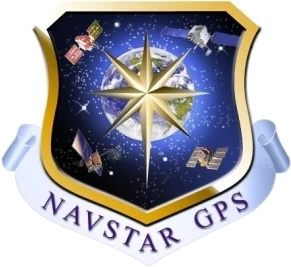 ГНСС (GNSS)
Замедление роста
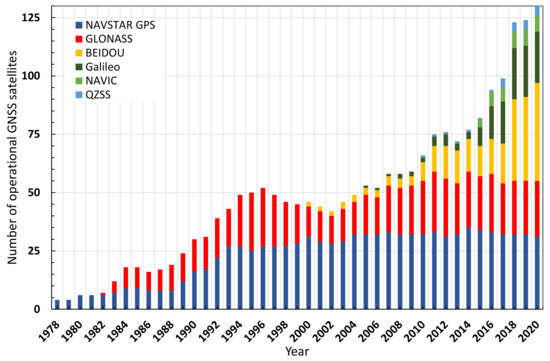 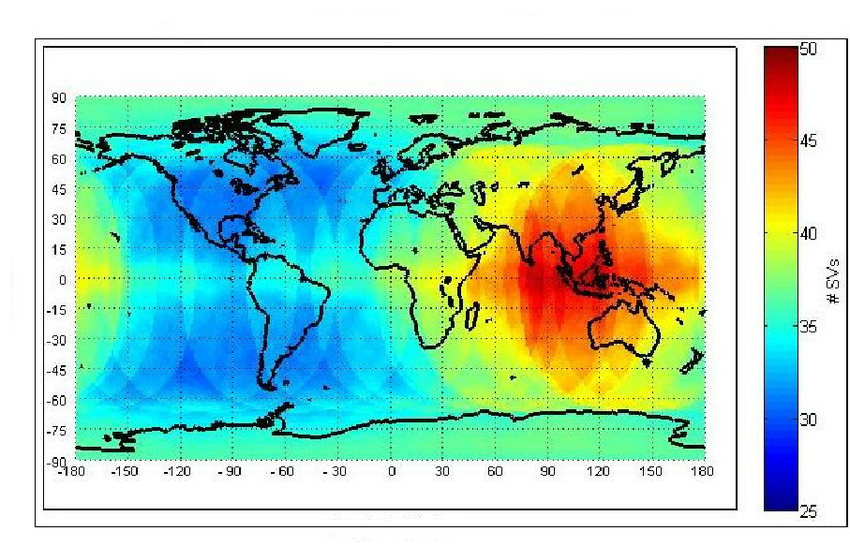 ГНСС (GNSS)
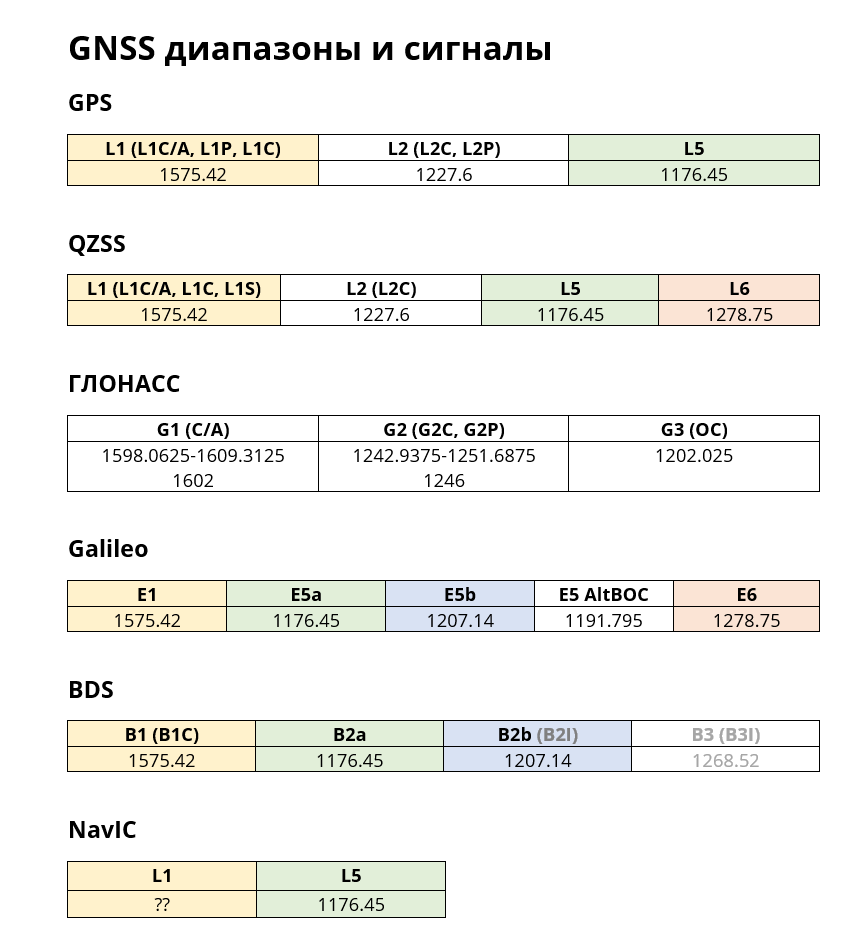 Множество диапазонов и частот
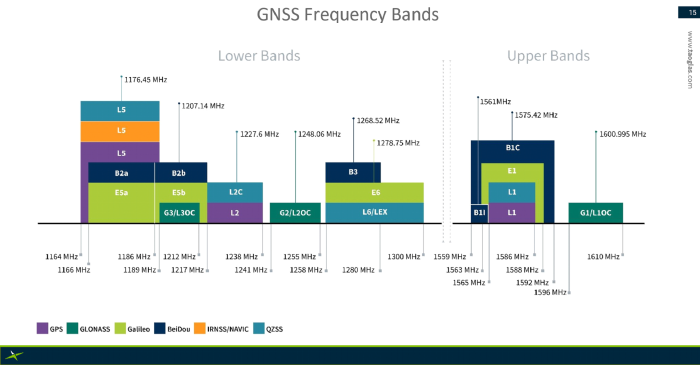 ГНСС (GNSS)
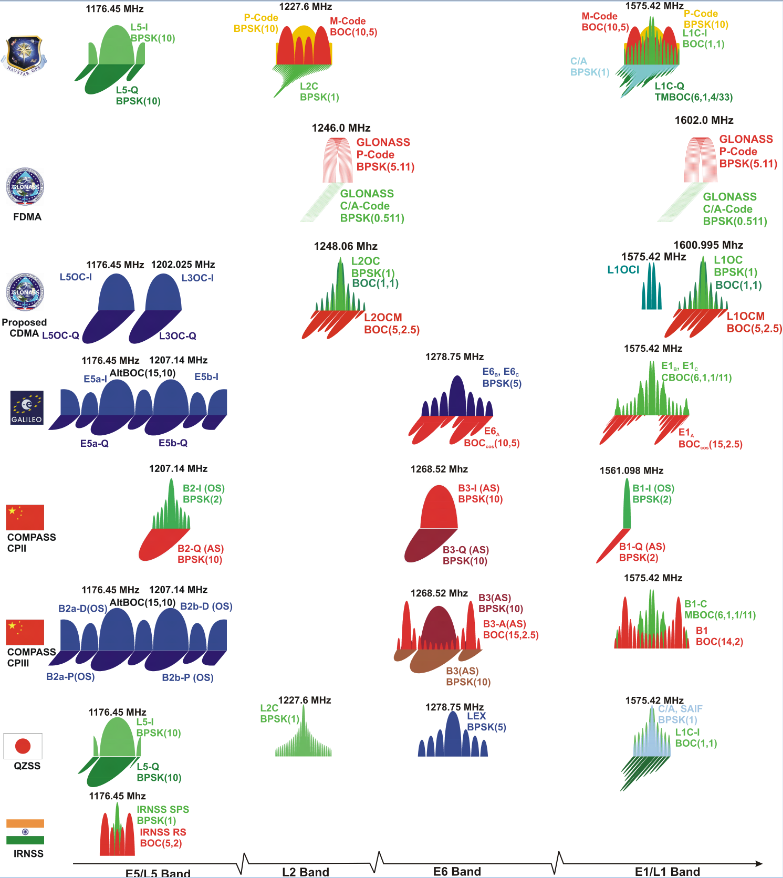 Различные сигналы и типы модуляции
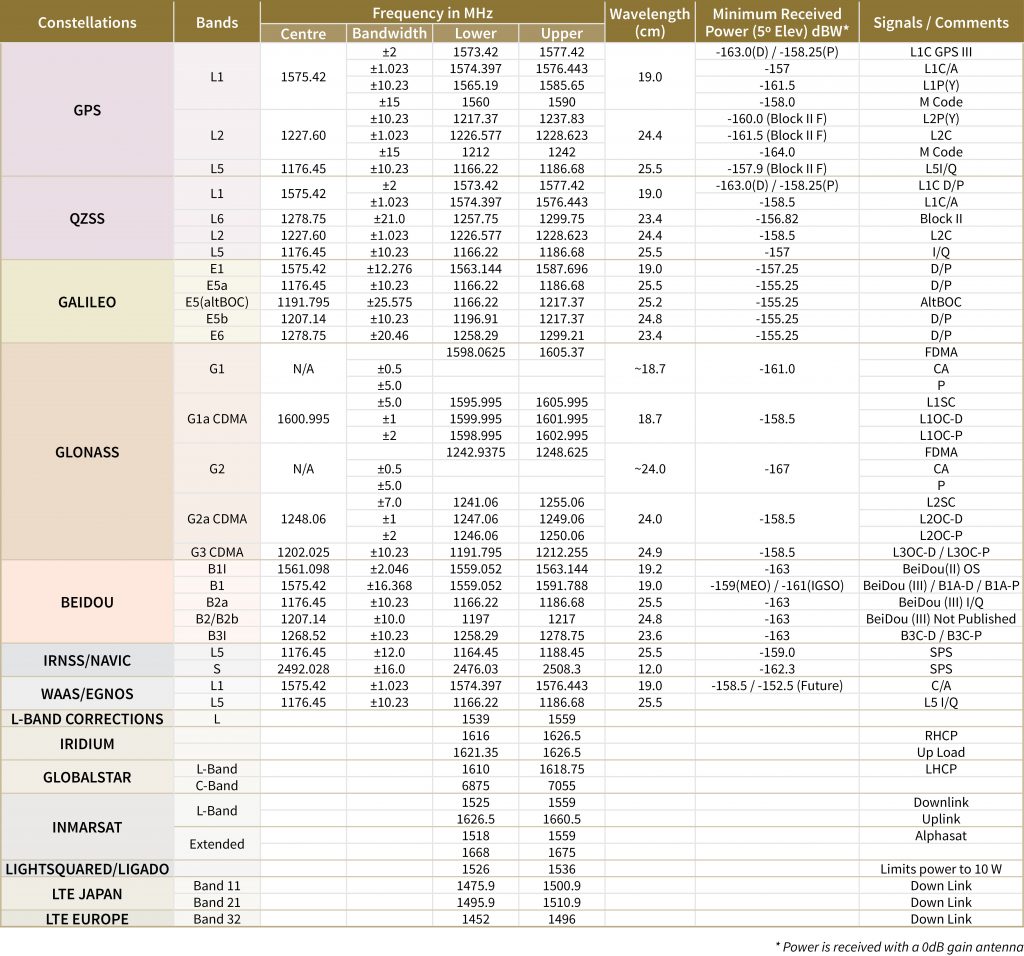 GPS: Статус
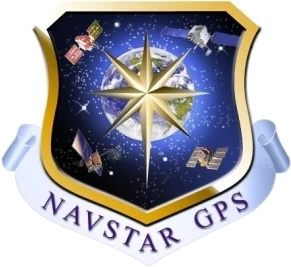 Общее количество спутников – 30 (32). Некоторым более 25 лет.
SiSRE < 45 см
18 января 2023 запустили SV06. Шесть cпутников нового поколения GPS III :
С дополнительным гражданским сигналом L1C
С повышенной мощностью и помехозащищенностью
Следующие четыре GPS-III (SV07/08/09/10) уже ожидают запуска
GPS: Проблемы/Задачи
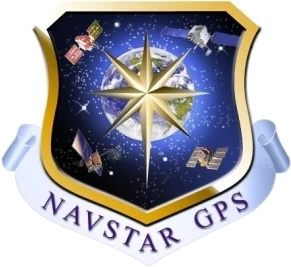 Большая задержка (7 лет) с обновлением системы оперативного управления (OCX)
Ковид + Замена серверов с IBS (Lenovo) на HP
Часть возможностей GPS III (мощность на L5, помехозащищенность) активны только с OCX
Выборочное повышение мощности конкретного спутника
Существующая система управляет максимально 31 спутниками
Срок завершения 2027
Законодатели в США недовольны ходом обновления (потери 15%), и указывают на недооценку BDS
GPS: Планы развития
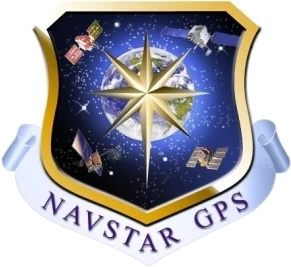 В конце 2023 планируется запуск GPS-III SV07
Запрос бюджета на поддержку GPS-III $ 1,3 млрд в 2024
Lockheed Martin выиграла контракты на создание 22 следующих спутников нового поколения GPS IIIF с расширенными возможностями обслуживания и модернизации спутников на орбитах
Запуск GPS IIIF с 2026 года, завершение в 2033
Новая шина LM2100 (с GPS IIIF SV-13) позволит обновлять полезную нагрузку на орбите
Разворачиваемая система GPS III поколения обеспечит точность в 3 раза выше текущей, а помехозащищенность в 8 раз
ГЛОНАСС: Статус
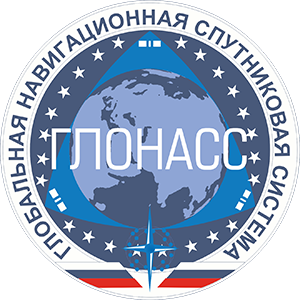 Общее количество спутников – 24 (26)
Уже шесть спутников с сигналами в трех диапазонах, четыре с CDMA на L3, и первый спутник 4 поколения (CDMA на всех L1/L2/L3)
ГЛОНАСС: Проблемы/Задачи
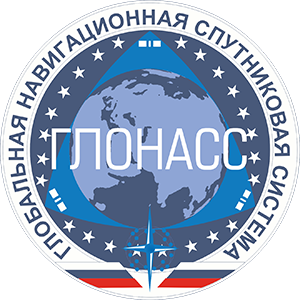 Задержка с созданием спутников 4 поколения ГЛОНАСС-К2
Задача перехода на единый массив антенн CDMA/FDMA (в 2028?). Сейчас два массива антенн имеют смещение 0.9м
Не опубликована последняя редакция ИКД (ICD)
Задача оценки фазового межчастотного смещения (IFCB) для реализации трехчастотного позиционирования
ГЛОНАСС: Планы развития
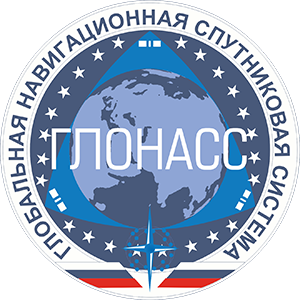 2024 - запуск второго ГЛОНАСС-К2-1
с 2025 – только ГЛОНАСС-К2-2 (13+)
Девять FDMA/CDMA сигналов
Новые К2 имеют расширенный срок активного существования и обеспечат выше точность в 3-4 раза
2026 – 100% своей электроники
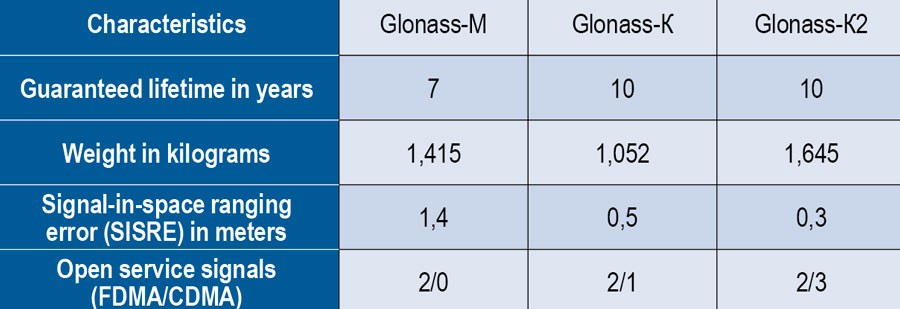 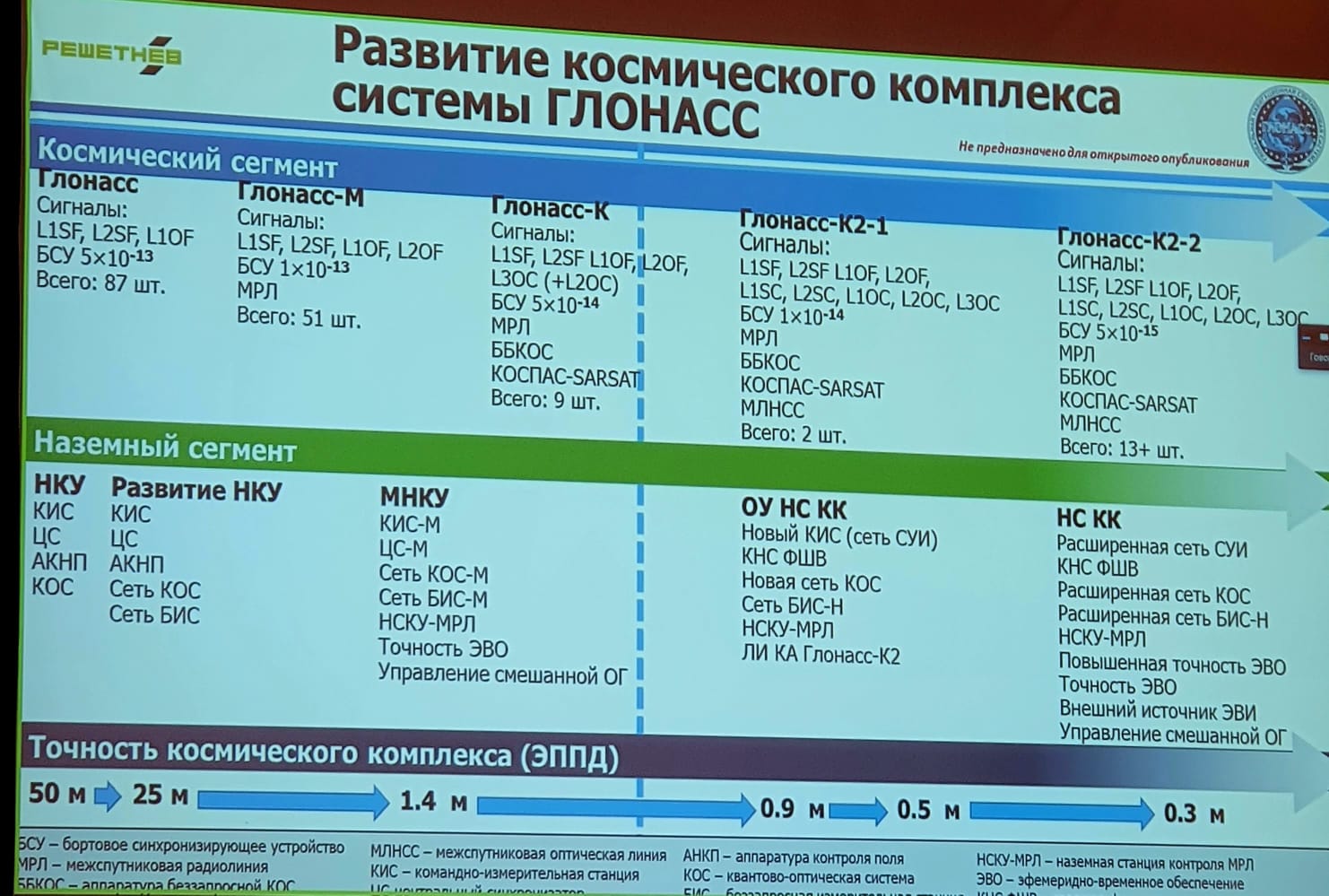 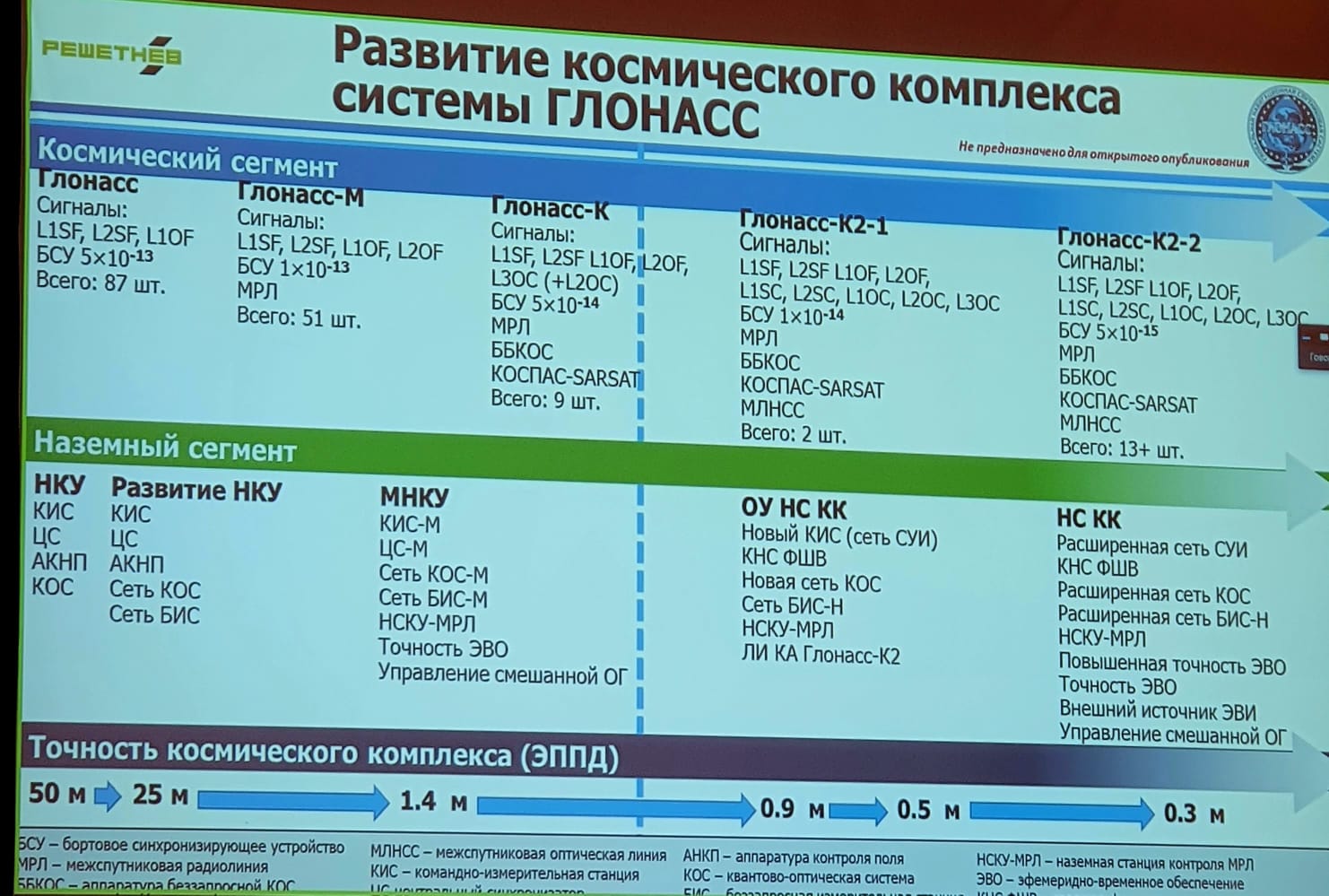 Galileo: Статус
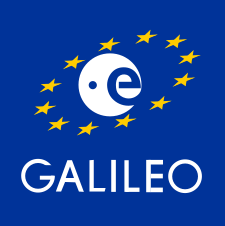 Общее количество спутников – 24 (26)
2022 – Активированы два спутника (GSAT0223/0224), запущенные в 2021
2023, 24 января - Запуск PPP-сервиса HAS (Phase 1)
Семь станций мониторинга и управления (TTCF)
Обновление навигационного сообщения I/NAV для сокращения времени на начальную фиксацию (TTFF) и повышения устойчивости сигнала в сложных условиях
Белая Книга “Китайская СНС BeiDou в новую эпоху”
Galileo: Проблемы/Задачи
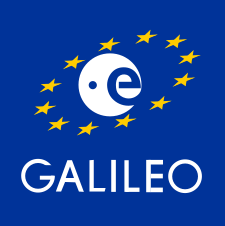 Конец эры РН Ariane-5: 10 лет разработок, 27 лет работы (1996-2023), 5 модификаций, 117 полетов (запущено 12 спутников Galileo в 2016-2018 гг)
Задержка с отказом запусков на РН Союз (по плану - апрель и сентябрь 2022)
Задержка с разработкой тяжелой РН Ariane-6
Запуск нового способа аутентификации сигналов OSNMA (конец 2023)
Задача включения 2 спутников на эллиптических орбитах (эксцентриситет 0.16, высота 17-26 тыс. км перигей/апогей)
Galileo: Планы развития
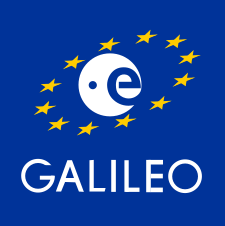 Начало эры тяжелой РН Ariane-6: 9 лет разработок 
До конца 2023 возможен запуск двух спутников GALILEO Batch 3 (если успеют подготовить РН Ariane 62)
с 2025 – запуск спутников второго поколения Galileo G2. Шесть спутников G2 делает Thales , а шесть -  Airbus
Полное обновление сегмента управления (GCS ver 3.0): два ЦУ в Германии и Италии и 6 станций телеметрии и слежения по миру (с последующим расширением до 15)Для управления созвездием из 38 спутников вместо 26 ранее.
BDS: Статус
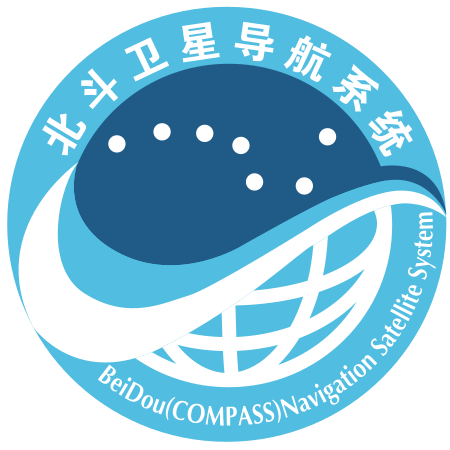 Общее количество спутников – 44 (49). BDS-3 завершена в июле 2020
Точность позиционирования < 4.4м
Два центра обработки данных и 30 станций мониторинга
Сервис BDS SMS
BDS: Проблемы/Задачи
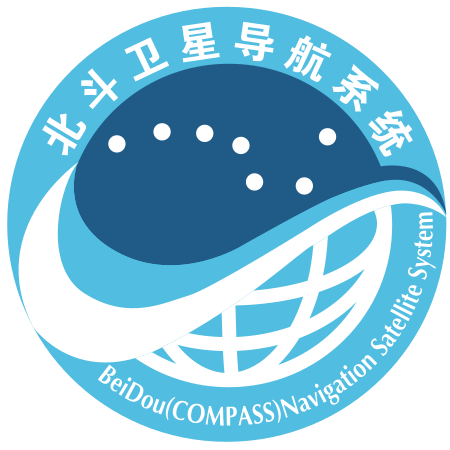 Задача предоставления PPP услуг для территории КНР
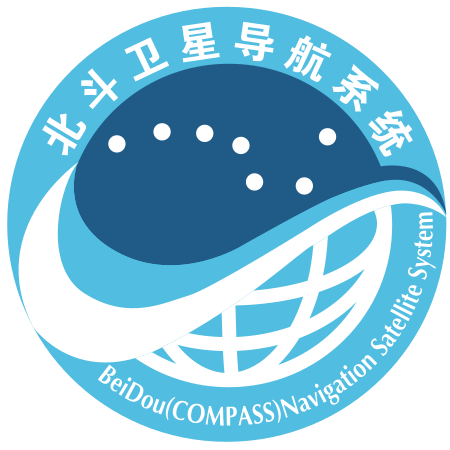 BDS: Планы развития
17 мая 2023 запустили первый резервный GEO спутник BDS-III 
В планах еще два аналогичных спутника до конца 2023
Будут использоваться для предоставления услуг PPP, а также трансляции SMS
QZSS: Статус
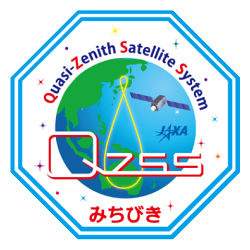 Общее количество спутников – 4
Создавалась с 2010 по 2017
Центр управления в Цукубе, две станции контроля слежения и связи на Окинаве, 8 станций телеметрии, и 25 станций мониторинга по миру
Передача сигналов в диапазонах L1/L2/L5, полностью идентичных сигналам GPS
С помощью дополнительного сигнала L6 (LEX) передаются поправки службы SLAS (Sub-meter Level Augmentation Service) для получения координат 2м точности, а также PPP-поправки службы точного позиционирования
QZSS: Проблемы/Задачи
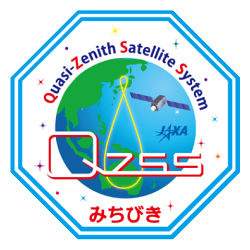 2021 - Замена первого спутника QZS-1 (aka Michibiki 1) на QZS-1R. Он проработал на IGSO орбите более 11 лет.
Разработка системы двунаправленной передачи времени и частоты (Two-Way Satellite Time and Frequency Transfer, TWSTFT) для сбора фундаментальных знаний о поведении спутниковых часов в космосе
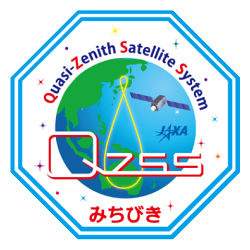 QZSS: Планы развития
с 2023 планируется последовательный запуск трех спутников (QZS-5/6/7)
Должно стать 3 GEO и 4 IGSO спутника
Все новые спутники будут транслировать дополнительный сигнал L5S на частоте L5
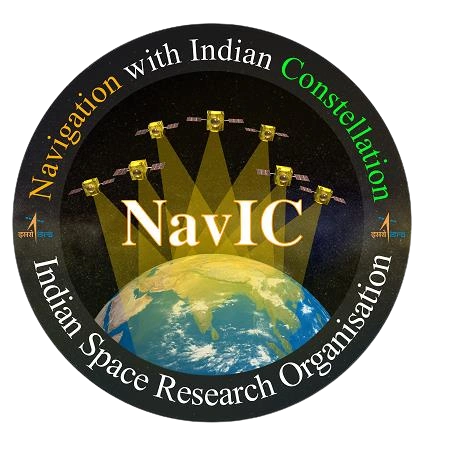 NavIC: Статус
Общее количество спутников – 7
Создавалась с 2013 по 2016
2 центра управления спутниками, 12 станций мониторинга и контроля целостности, 4 станции измерения дальности
Погрешность позиционирования <5 метров
[Speaker Notes: моряк]
NavIC: Проблемы/Задачи
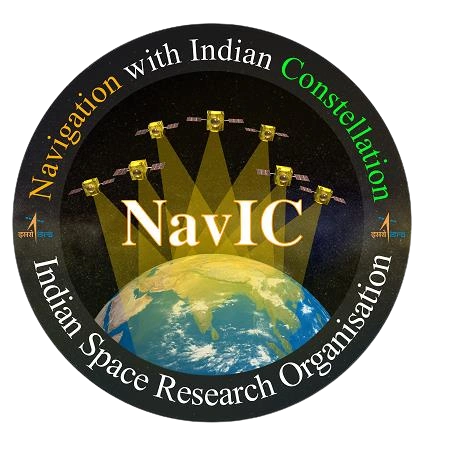 Вышло из строя 5 атомных часов в 2016-2017
Использование системы в гражданских целях (смартфоны)
Задача обеспечения аутентификации открытых сигналов L5 и S
В дальнейшем – создание глобальной системы
NavIC: Планы развития
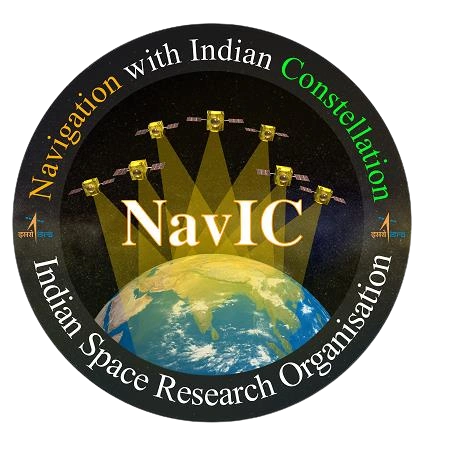 29 мая 2023 запущен первый GEO спутник NavIC-II (NVS-01) нового поколения (на долготе 130 E) с сигналом на L1  
NVS-01 станет первым из пяти КА серии NVS с сигналами L1. Запуск каждые полгода.
Расширение группировки до 11 КА (4*2 IGSO, 3 GEO)
[Speaker Notes: Geo 32, пара IGSO 55, Geo 83, пара IGSO 112, Geo 131 (Якутск)]
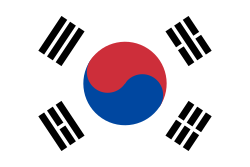 KPS: Планы развития
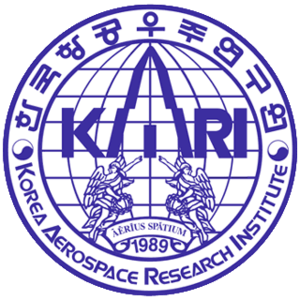 Уже 5 лет в разработке
Сигналы в диапазонах L1, L5, S
3 GEO + 4 IGSO
Подписано соглашение с США о поддержке (совместимость)
2027 – запуск первого IGSO
до 2034 - запуск остальных
2035 - начало эксплуатации
Выводы
Мировая ГНСС сформирована. Время совершенствования
Устойчивость к сбоям и попыткам помешать извне
Снижение уязвимости от спуфинга и глушения
Улучшенное управление
Расширение совместимости и интероперабельности
Разработка приложений
Зур рәхмәт!